4th International Conference on Nanotek and Expo
(Nanotek-2014) San Francisco, USA
December 1st, 2014
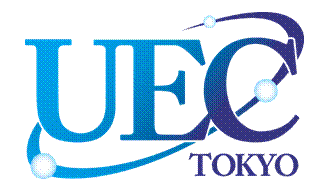 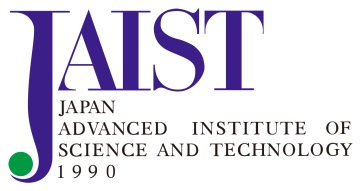 Nanostructured self-assembled 
P3HT thin films 
and their application 
to enhance organic solar cell efficiency
Varun Vohra1,Hideyuki Murata2


1University of Electro-Communications (UEC), Japan

2Japan Advanced Institute of Science and Technology (JAIST), Japan
Introduction: Nanostructured films of P3HT
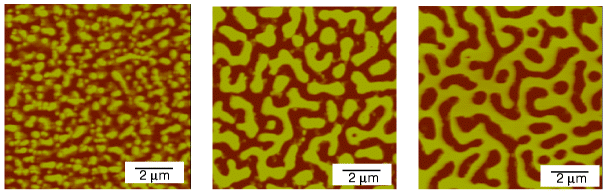 Phase separated polymer blends studied since over a decade

Mostly electronically inactive blends (e.g. PS-PMMA)
S. Zhu et al. in Nature 400, 49-51(1999)
Methods to obtain nanostructured thin films of P3HT:
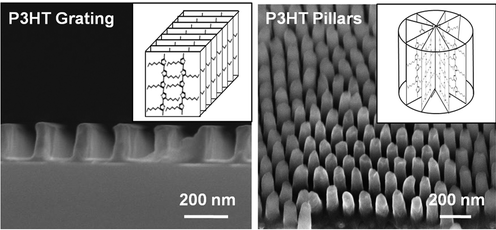 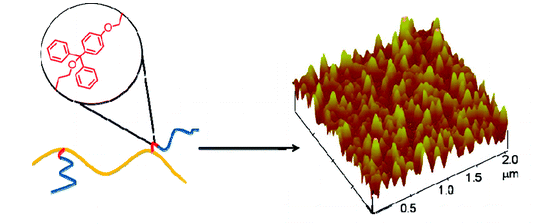 Nanolithography 
M. Aryal et al. in ACS Nano 3, 3085-3090 (2009)
Elaborated chemistry
K. Sivanandan et al. in Macromolec. 43, 233-241 (2010)
Can we obtain similar structures using commercially available polymer blends?
Simple idea to form nanostructured P3HT
Phase separation between P3HT and commercially available polymer materials
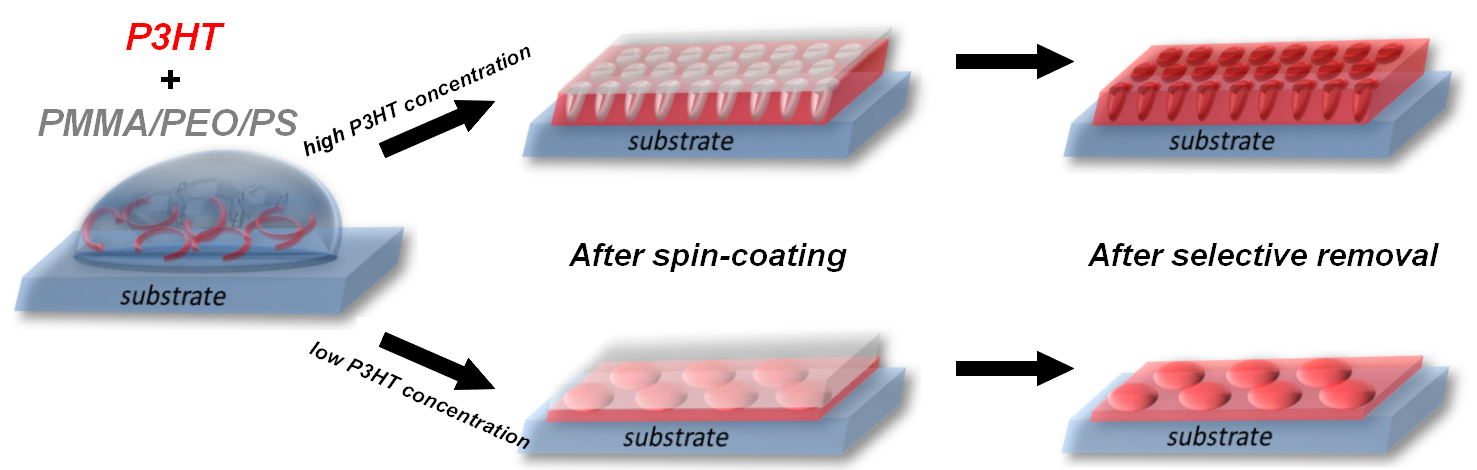 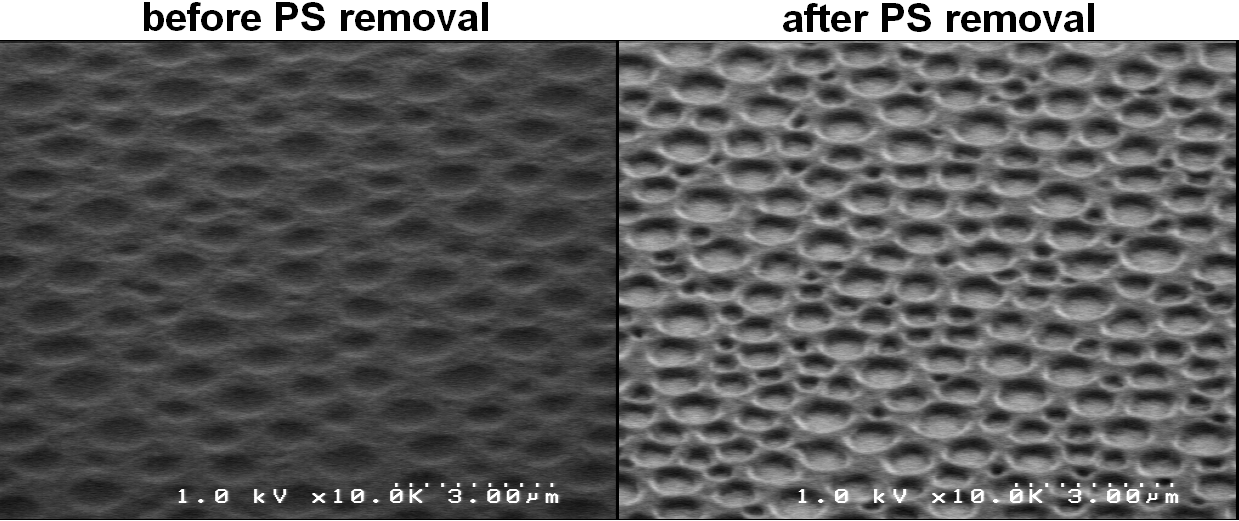 Example of nanoporous structures obtained from P3HT:PS blends 
before and after selective removal of PS

(structure already formed prior to PS removal)
P3HT nanoporous and nanoisland films
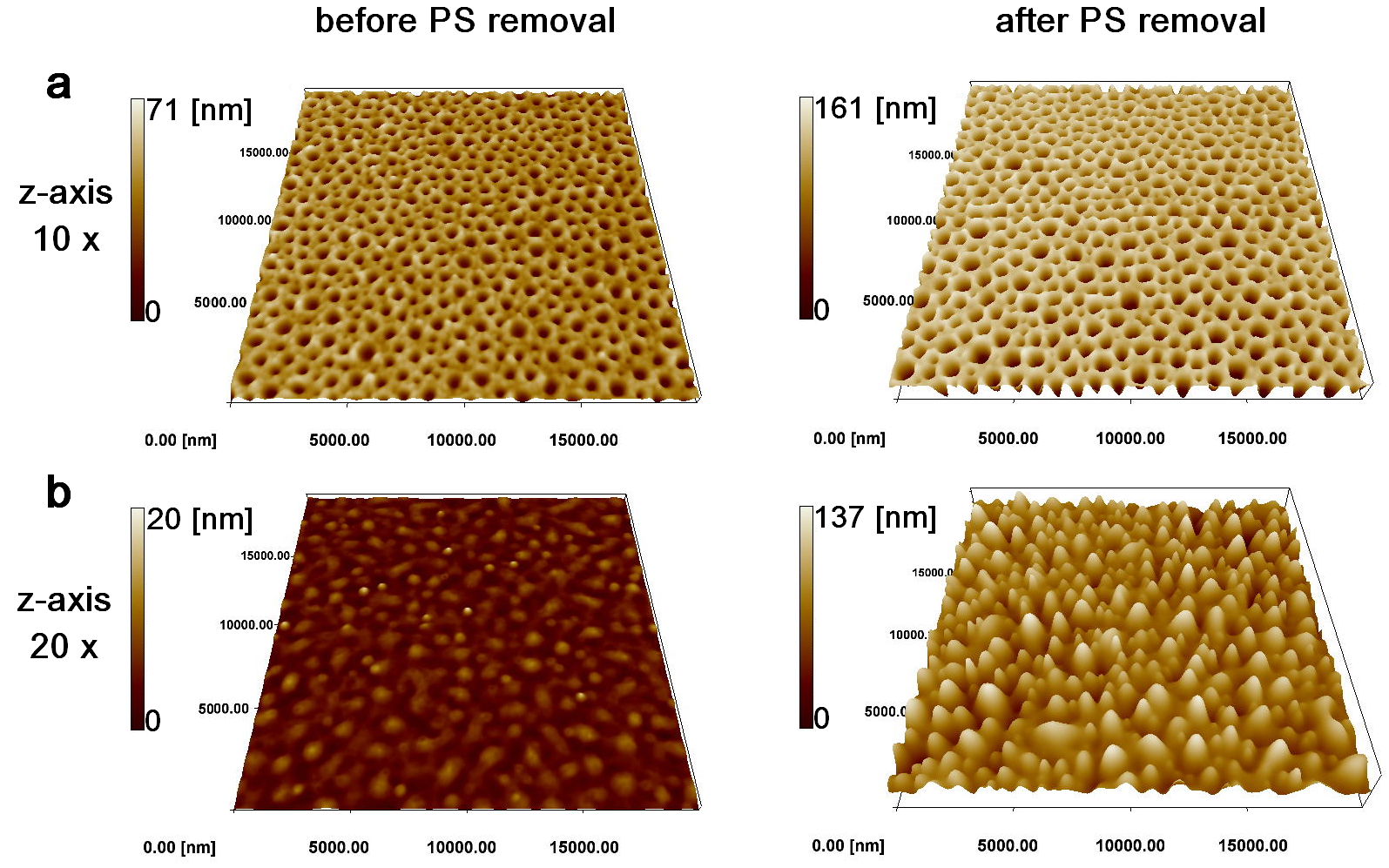 Two types of structure can be fabricated with PS
Focus on nanoporous films
Effect of polymer-polymer miscibility
Miscibility with P3HT:
PS	    >    	   PMMA
>    	 PEO
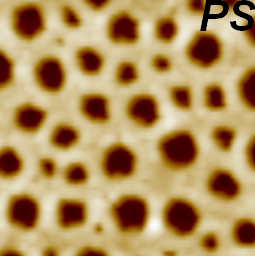 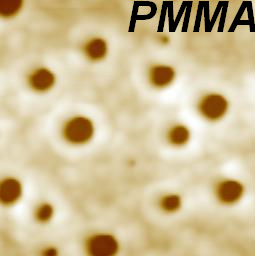 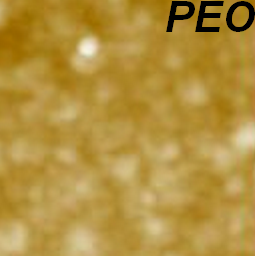 5mm x 5mm
AFM
Adequate polymer  miscibility necessary
Relatively ordered 
lateral phase separation
Disordered (low density) lateral phase separation
Vertical phase separation
Tuning the pore dimensions / morphology
Method 1: Changing the molecular weight of the polymers
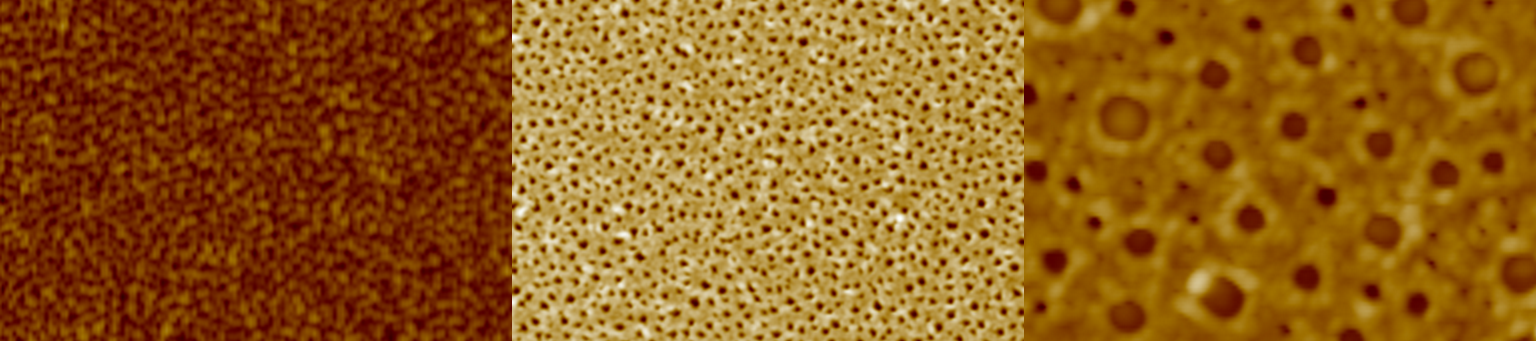 Increasing polystyrene molecular weight
Method 2: Changing the P3HT:PS ratio
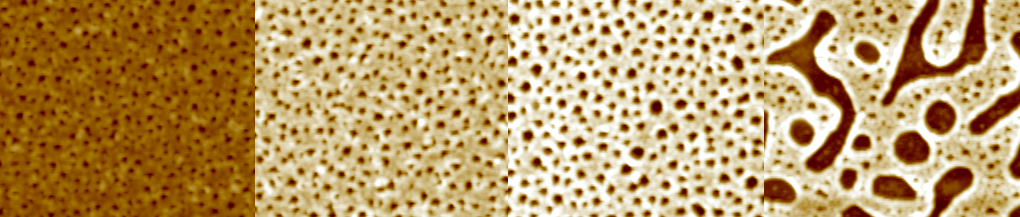 Increasing polystyrene wt % (15 to 50 wt%)
Combination of the two methods:
Pore diameters can be tuned from 100 to 650 nm
Large scale nanostructured film formation?
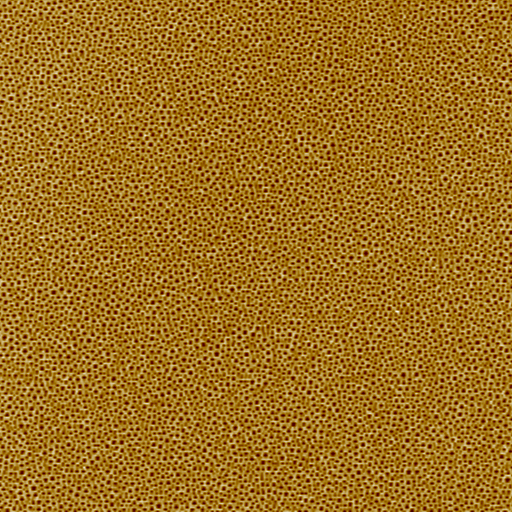 Uniform samples (small exception at the edges)

Sample size: 2.5 cm x 2.5 cm
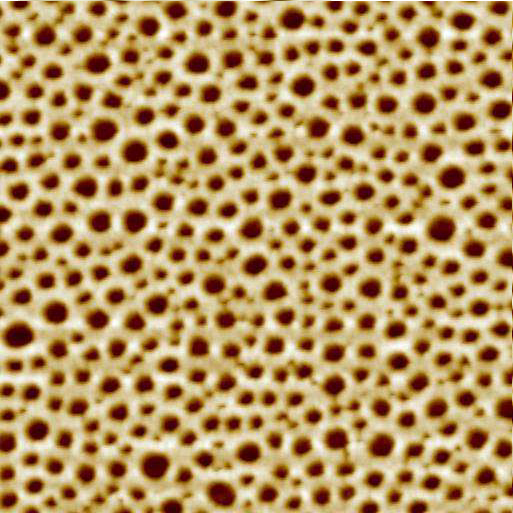 5 mm x 5 mm
100 mm x 100 mm
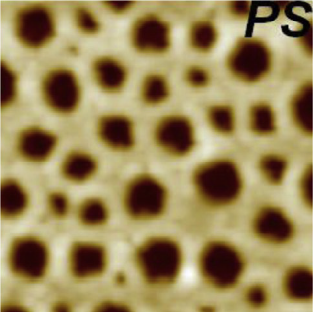 20 mm x 20 mm
What can we use these porous films for?
Potential applications
Organic solvent extraction
Increased sensitivity of P3HT based OFET sensors
Solvent + 
water + impurities
Solvent
Au
Au
Au
Au
Sensing surface
SiO2
SiO2
Si wafer
Si wafer
vacuum
Increased donor-acceptor interface in organic solar cells
Increased sensing surface
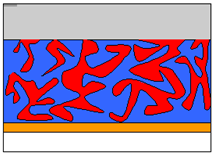 Ideal morphology for polymer solar cells
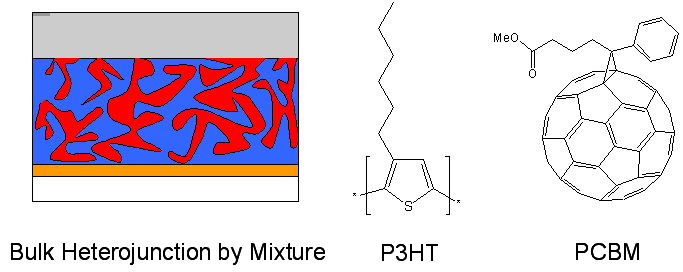 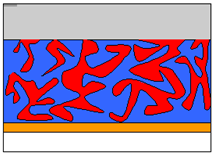 Interdigitated Diffusive  Bilayer by Sequential deposition
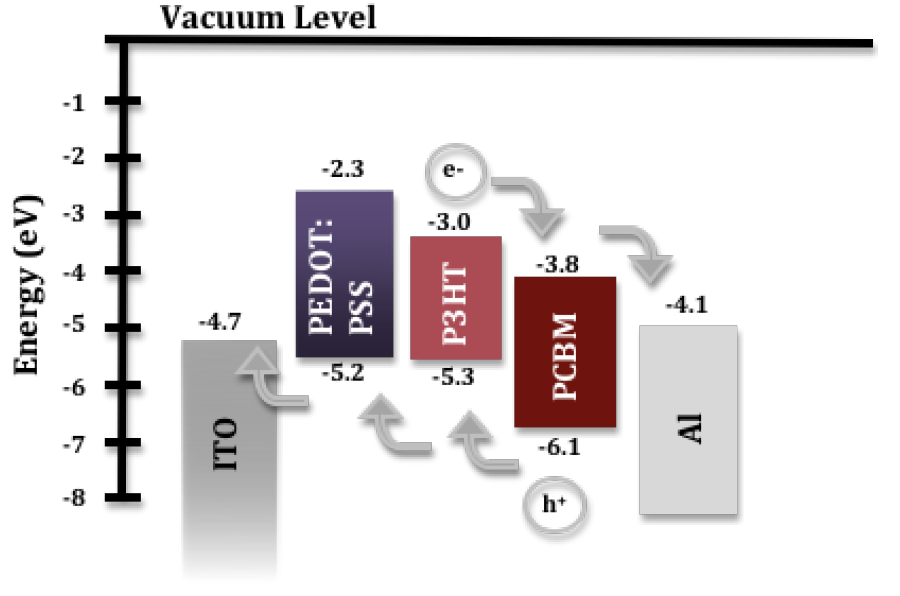 Efficient charge transport 
to their respective electrodes

Less charge generation in planar bilayers
Efficient charge generation

Unefficient charge collection
Can we increase the charge generation through nanostructured donor-acceptor interfaces?
Morphology of the nanoporous films
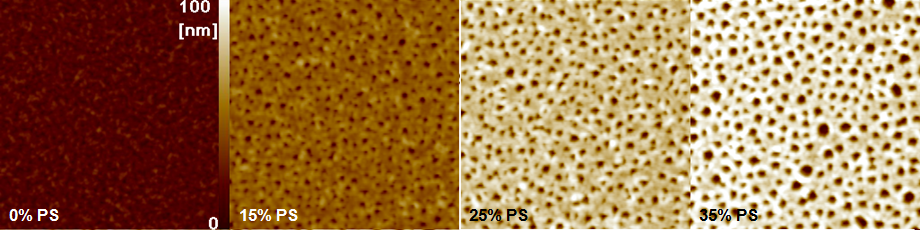 AFM measurements: underlying non structured P3HT buffer layer
Angle dependent FTIR: organization of the P3HT chains at the P3HT-PS interface
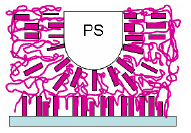 PEDOT:PSS
In addition to increased Jsc, we should observe increased FF
Different orientations in the bulk and the surface
2/Removal of PCBM 
with cyclohexanone
1/ Deposition of PCBM 
from dichloromethane
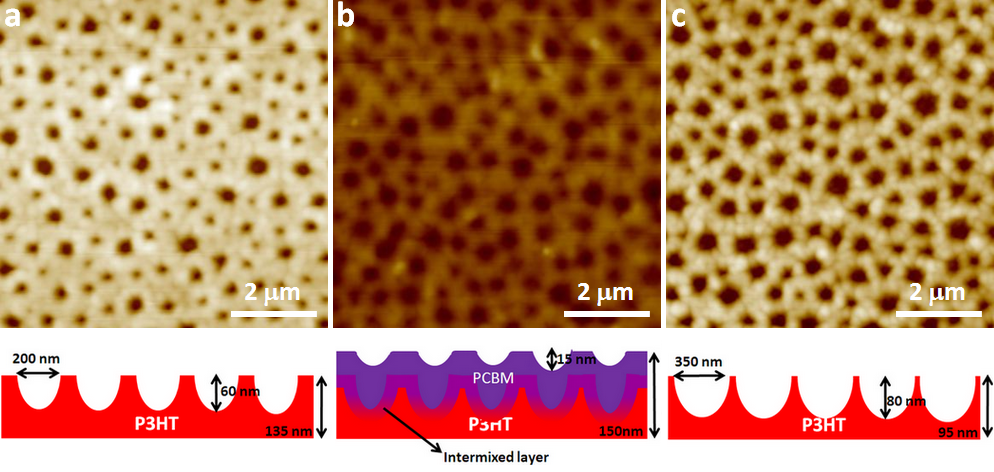 1/ filling the pores with PCBM and allowing diffusion of PCBM into P3HT
pore depth decreases from 60 to 15 nm (PS 25wt% after PS removal)
2/ removing the PCBM and the parts of P3HT containing a high concentration of (diffused) PCBM
	 widening : +75 nm on each sides   	deepening: +60 nm

Lateral diffusion > Vertical diffusion: Confirms the different orientations!
Photovoltaic parameters
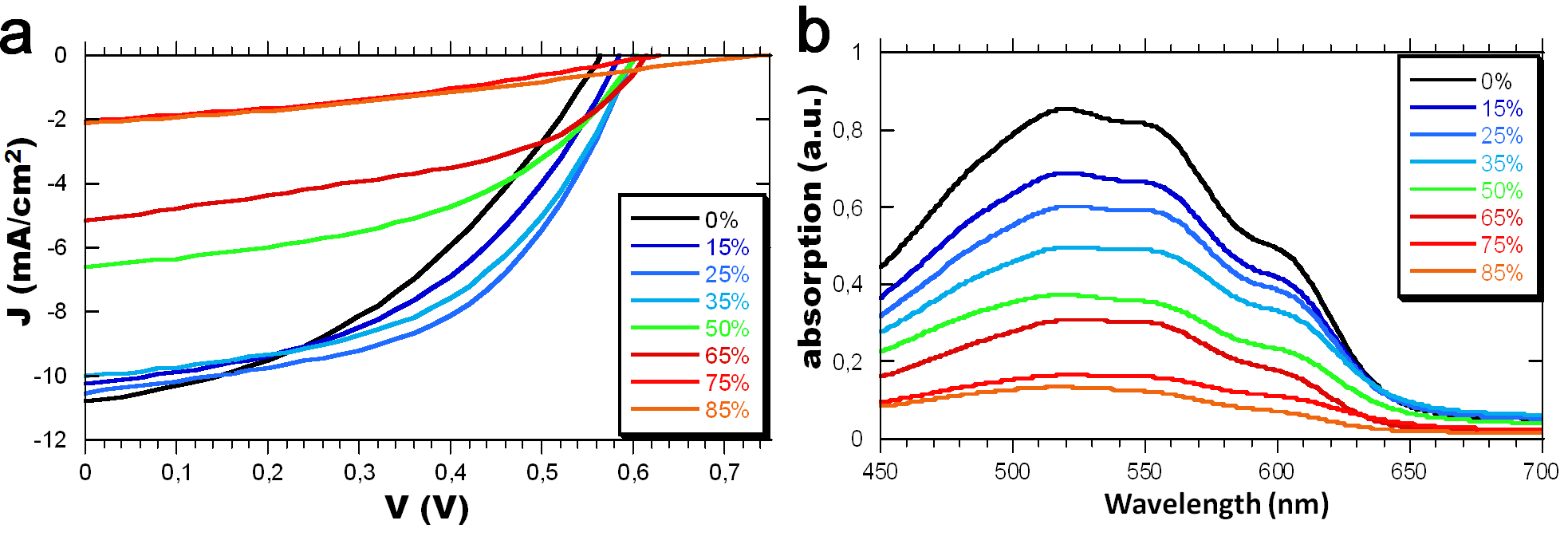 *Jsc corresponds to the measured Jsc divided by the absorption ratio
Increase in corrected Jsc, Voc, FF and consequently PCE
Origins of the increase in device performances
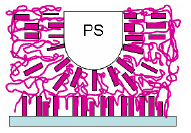 1
2
1
Planar bilayer  nanostructured bilayer: 	increase in donor-acceptor interface
P3HT crystallite reorientation : 		better hole transport properties
					reduced Rs  increased Voc and FF
PEDOT:PSS
2
Thin P3HT buffer layer (no PCBM):		nanostructured p-i-n junction
					 further increases FF
Summary
Easy and cost effective method to prepare spin-coated nanostructured P3HT films from blends of commercially available polymers (P3HT + PS)
Tuning of pore dimensions can be controlled by wt% and Mw
Nanoscale phase separation induces reorientation of the polymer crystallites at the P3HT/PS interface
Nanostructured diffusive bilayer solar cells have an average PCE of upto 3.25% (30% increase with respect to the planar equivalent)
A deeper analysis of the active layer morphology is necessary to understand the increase in PV performances
The nanostructured thin films have potential for various applications 
Feel free to come and exchange ideas
An international collaboration
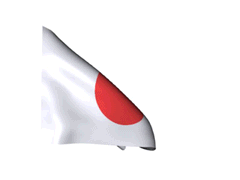 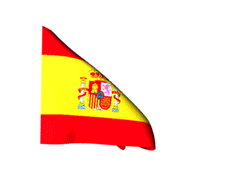 On-going and future collaborations:
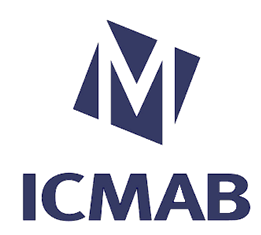 Mariano Campoy-Quiles
Miguel Garriga
Hideyuki Murata
Masayuki Yamaguchi
Osamu Notoya
Tong Huang
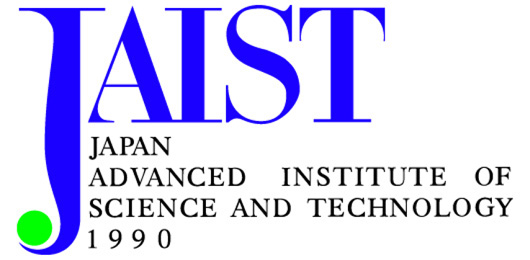 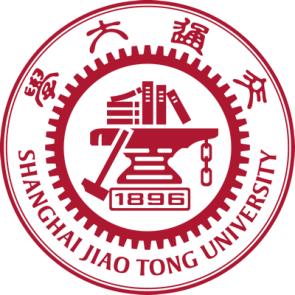 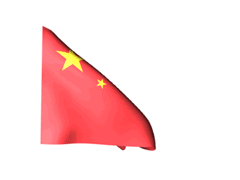 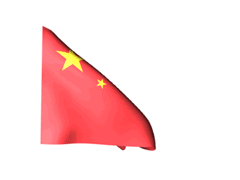 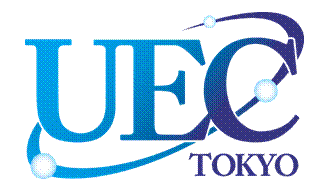 Varun Vohra
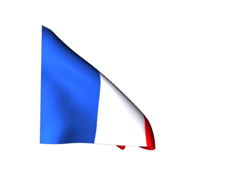 Xiaojun Guo
(future projects)
Very open to new collaboration and projects
Organic solar cells based on nanoporous P3HT obtained from self-assembled P3HT:PS templates
V. Vohra, M. Campoy-Quiles, M. Garriga, H. Murata, J. Mater. Chem., 2012,22, 20017-20025

Nanostructured P3HT films with tunable dimensions through self-assembly with PS
V. Vohra, O. Notoya, T. Huang, M. Yamaguchi, H. Murata, Polymer, 2014, 55, 2213-2219
Thank you for your attention!!!
Email: varun.vohra@uec.ac.jp
Energy related research!!
Energy related re...zzearch
Ener...zzzzzy
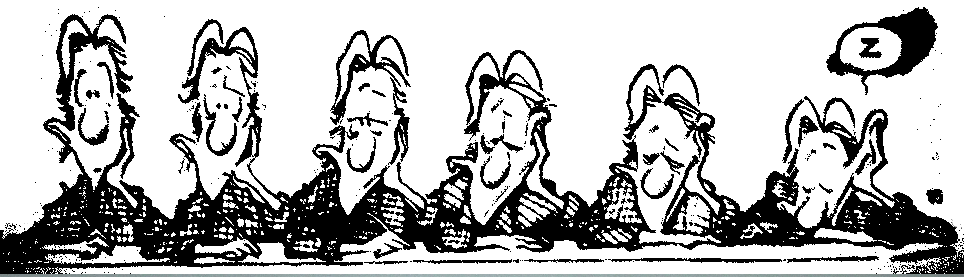